One Health Concerns in a Changing Arctic Week of the Arctic Workshop May 2017
Food Security Team Update October 16, 2018
Tuula Hollmen, UAF
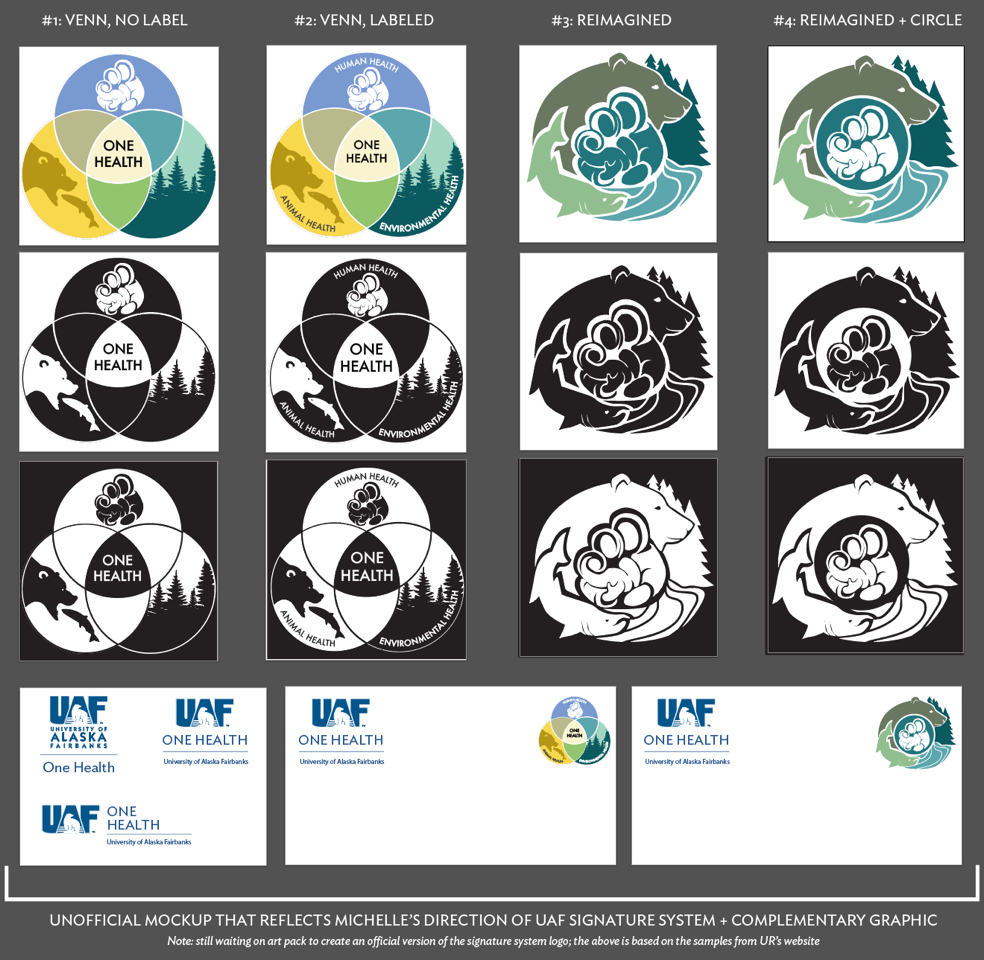 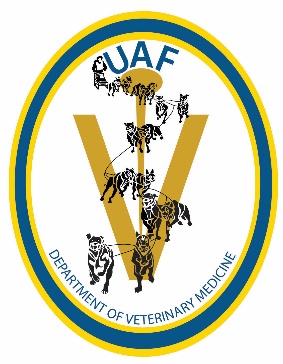 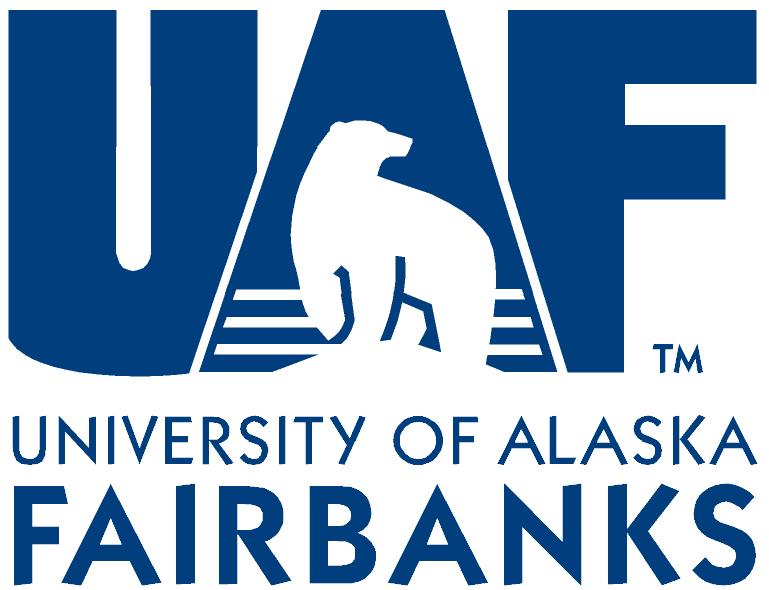 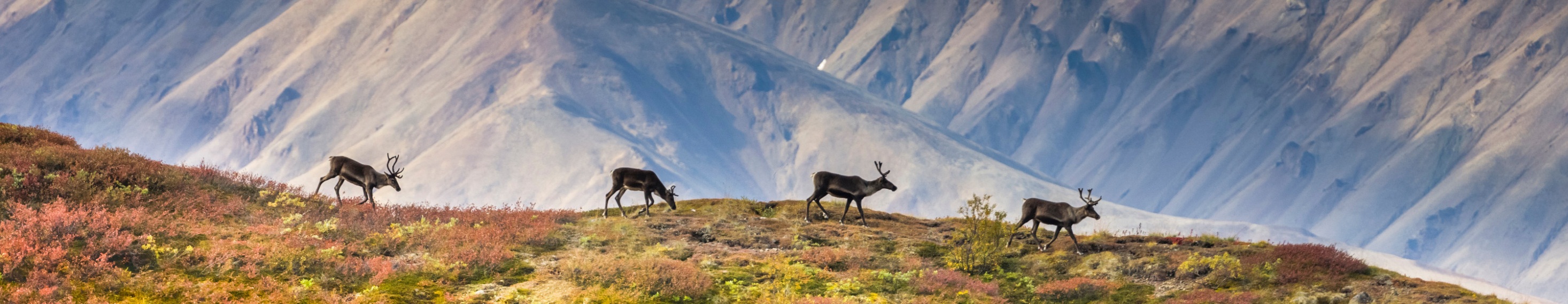 Workshop Outcomes
One Health working groups: 
	Food Security
	Community-based Observations of Ecosystem Health
	Education
	
Overall Goals: 
	Develop circumpolar collaborations
	Develop demonstration projects
Food Security Team
10  members (from USA, Finland, Norway)
Objectives:
	1. Compile a review of emerging threats to food security in the 	Circumpolar North: Zoonotic agents and biotoxins
	2. Launch demonstration projects focused on subsistence food security
	3. Support development of infrastructure for One Health collaborations 		 - coordination of data sharing/archival platforms
 		 - creation of One Health Best Practices
Food Security Review
Focus on zoonotic agents and biotoxins
Expert input and literature review
Circumpolar perspective
Content: 
Description of agent and epidemiology 
Current distribution and potential to expand to and within the Arctic region 
Potential risk to food security (including known and potential new hosts)
Review of Concerns:
West Nile Virus
Chronic Wasting Disease
Vibrio parahemolyticus
Echinococcus, liver trematodes, Giardia, Trichinella, filarial nematodes
Tick-borne diseases
Botulism
Harmful Algal Blooms
Next Steps:
Complete Food Security Review

Develop demonstration projects
Engage and identify project communities
Develop team of collaborators
Select 2 priority food security topics (zoonotic agent and biotoxin theme)
Develop project plans
Link with community-based observations and education opportunities
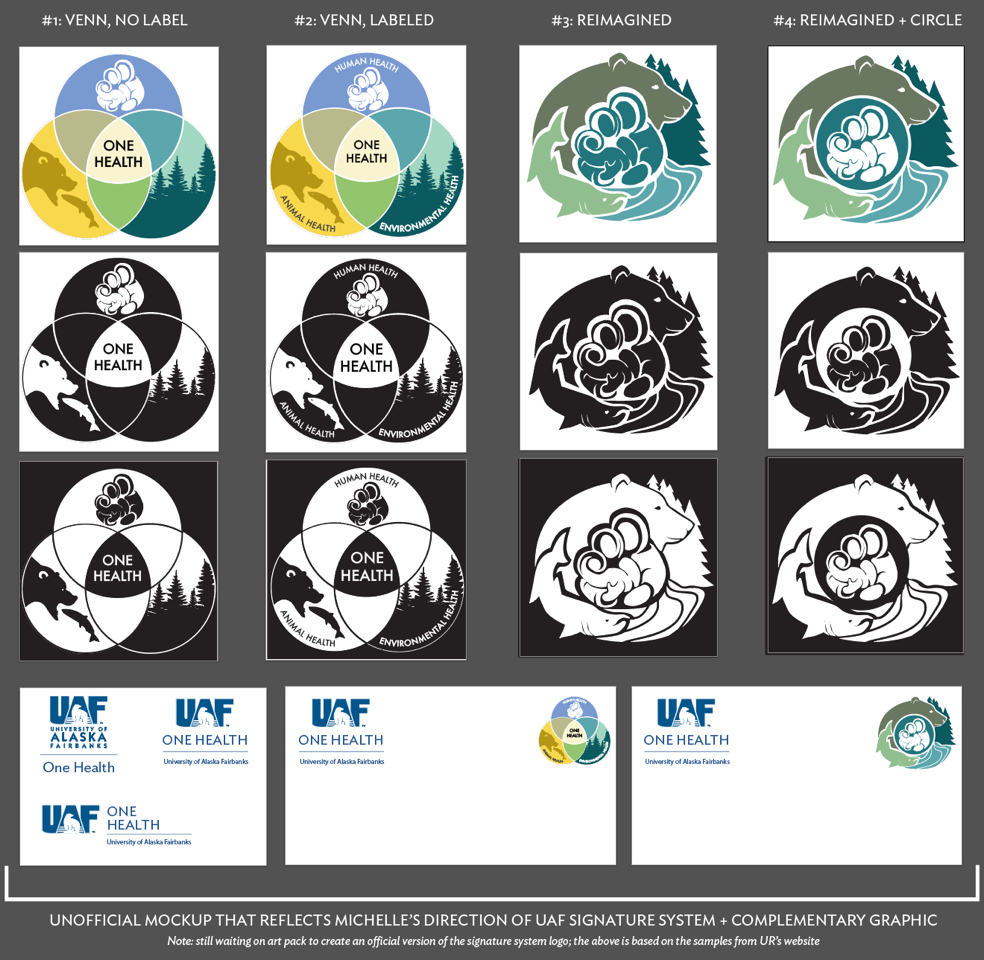 Thank you!
tuulah@alaskasealife.org
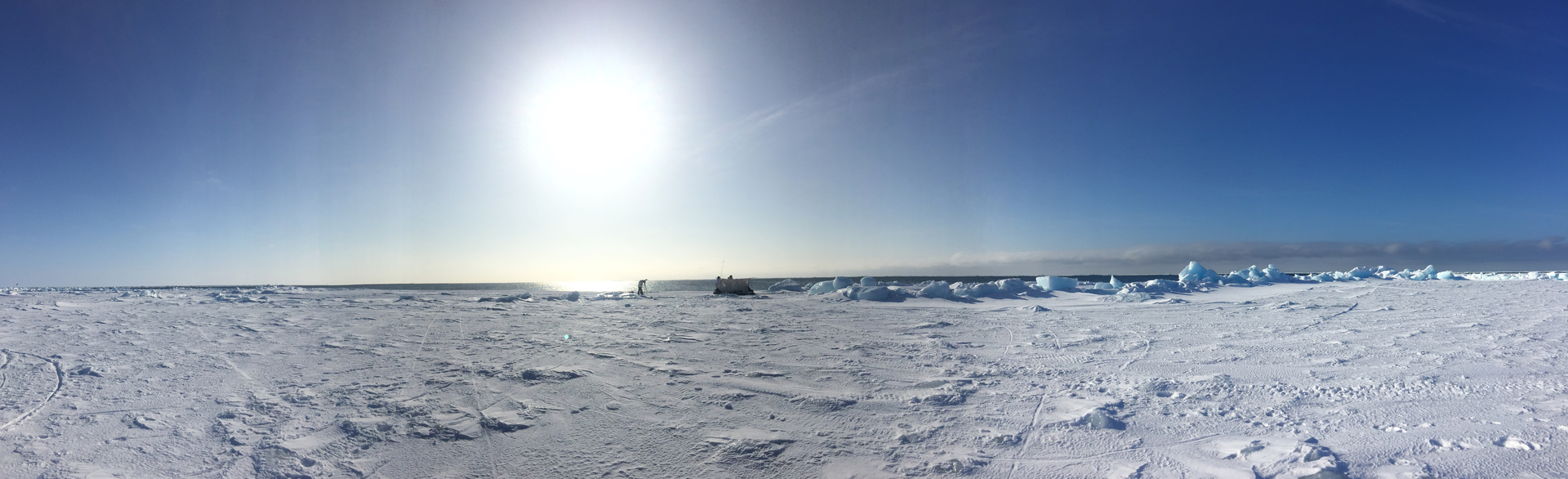